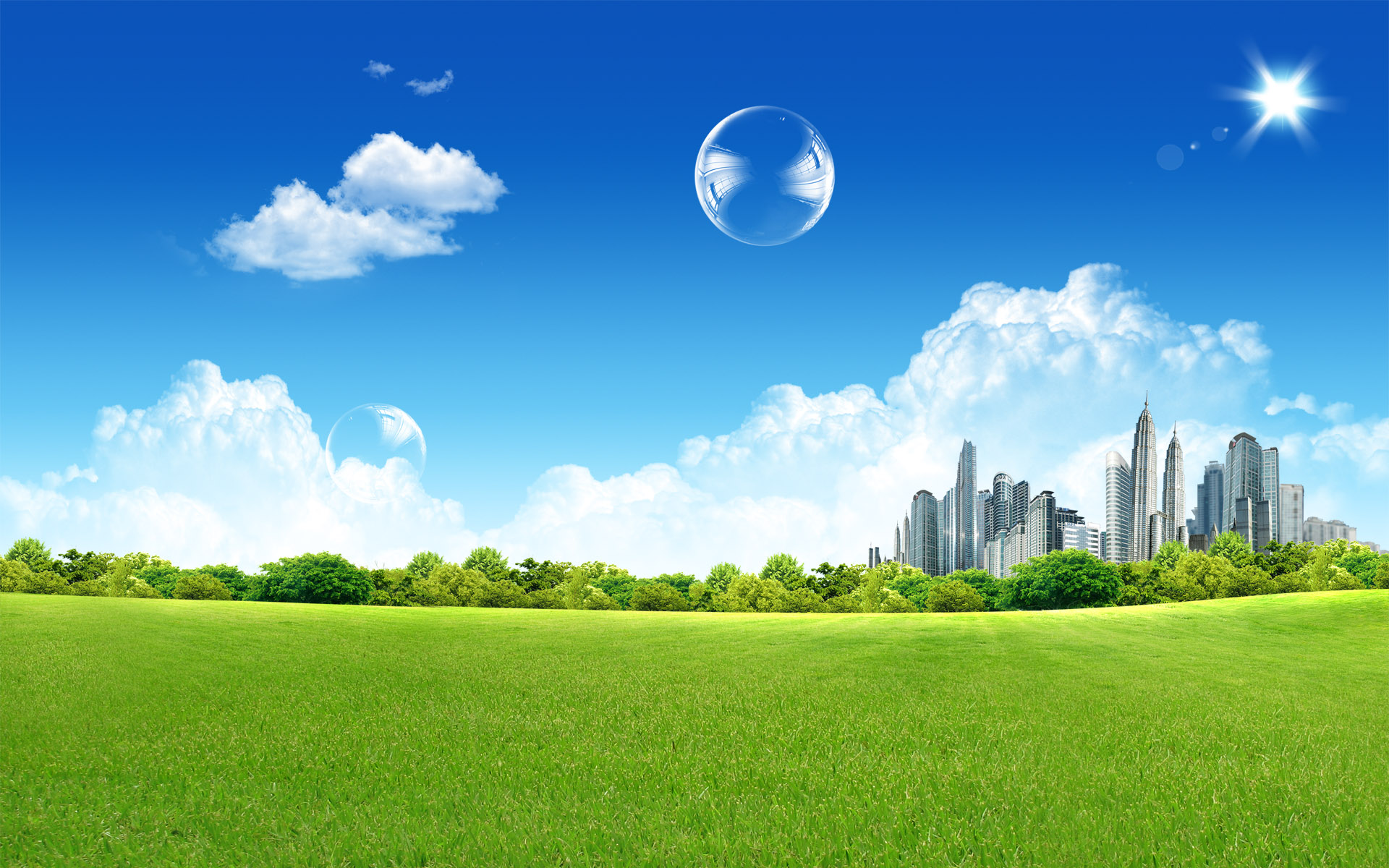 Chào mừng các con  tham gia tiết học!
6
1
2
3
5
4
2
1
3
4
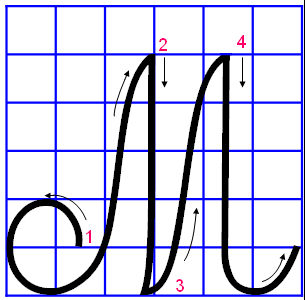 6
5
7
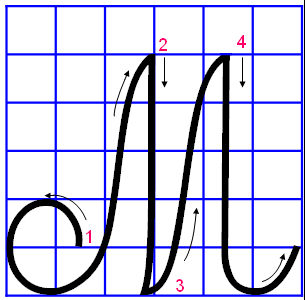 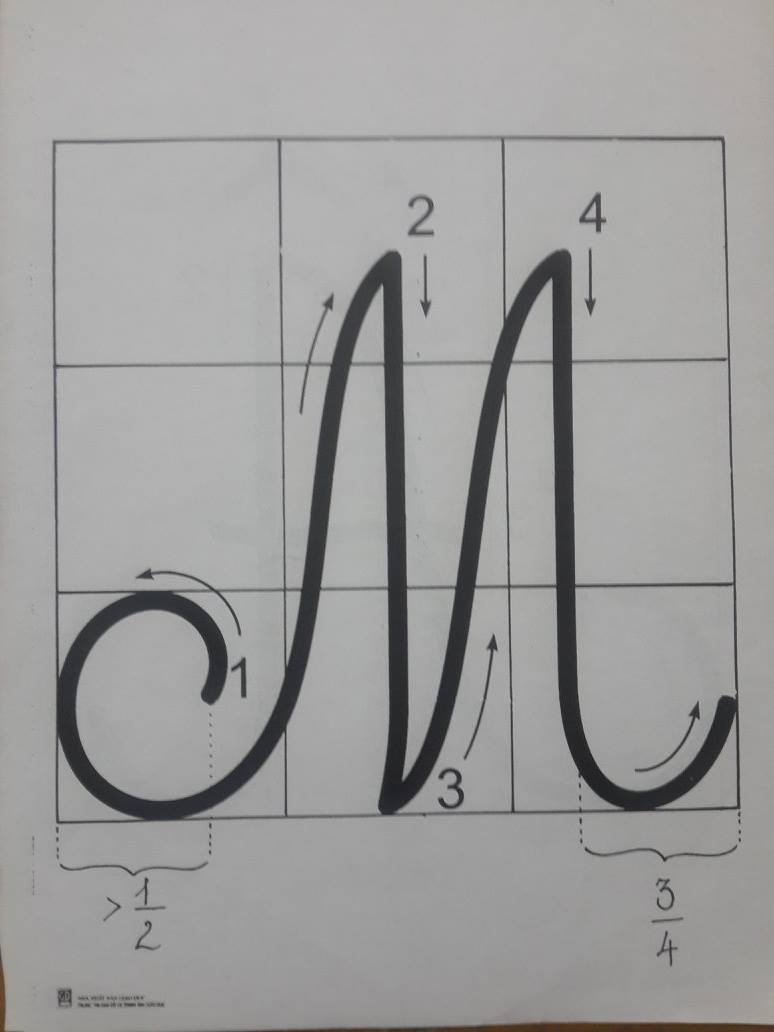 Mỹ ĐứcMường LaMỏi gối, chồn chânMây xanh thì nắng, mây trắng thì mưa
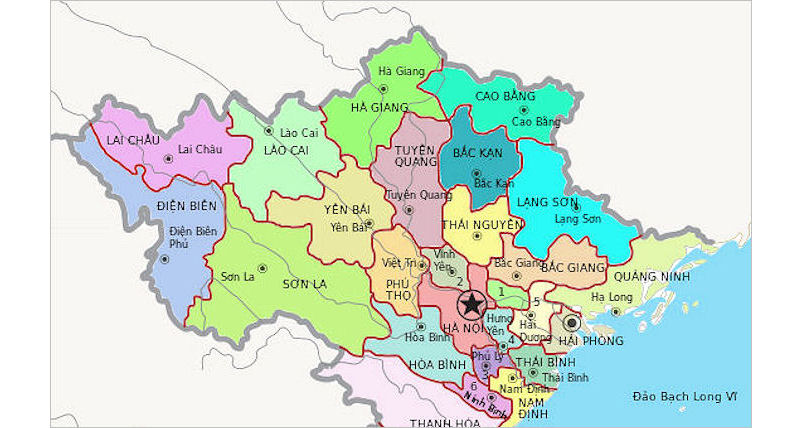 Mỹ Đức là một huyện nằm phía
 cực nam của thủ đô Hà Nội
Mường La là một huyện ở phía Bắc của tỉnh Sơn La.
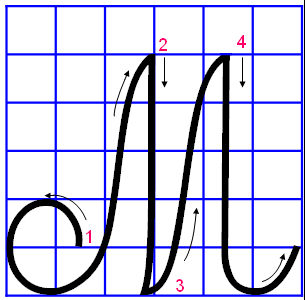 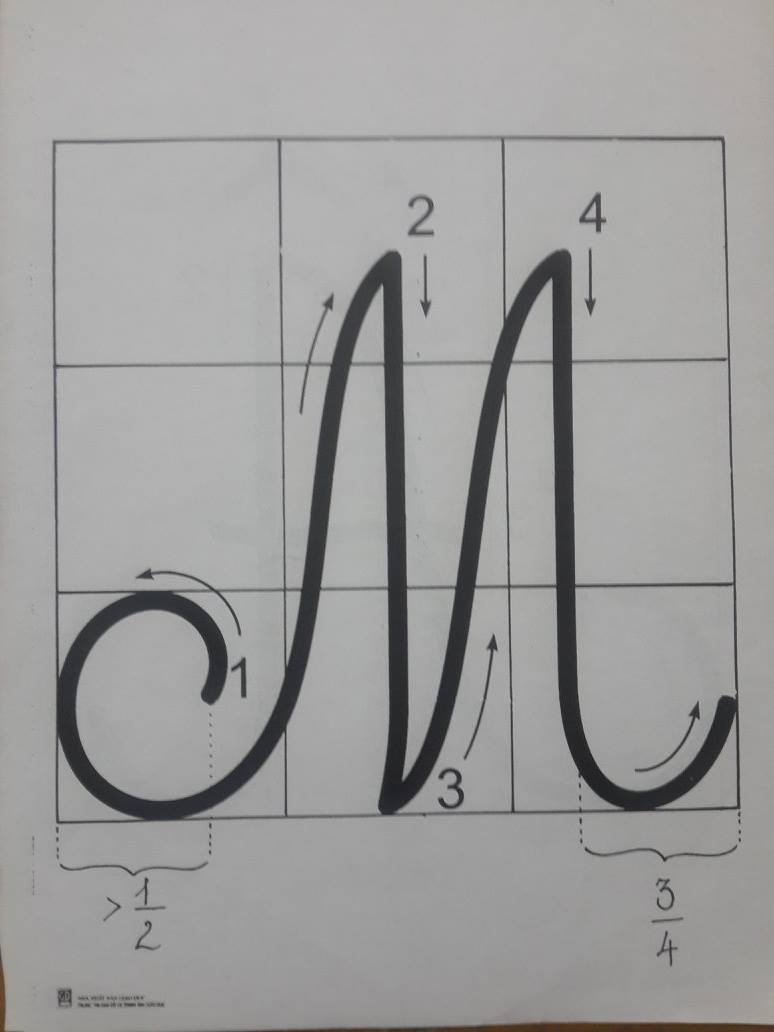 Xem vở mẫu
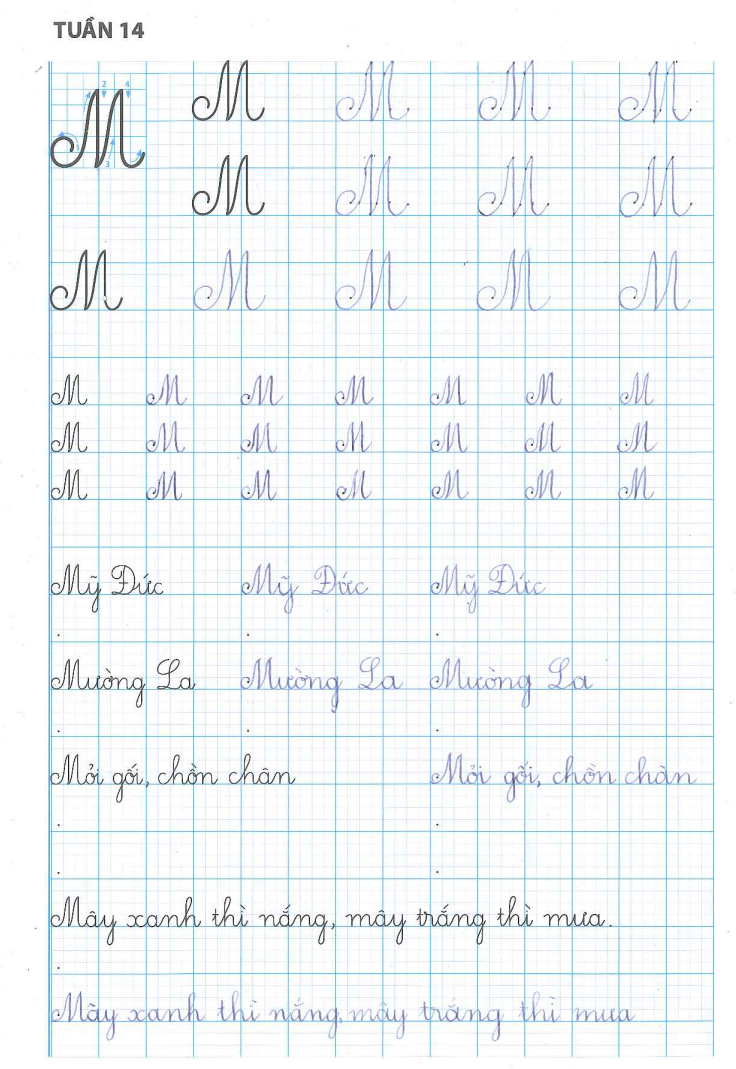 Nh¾c em
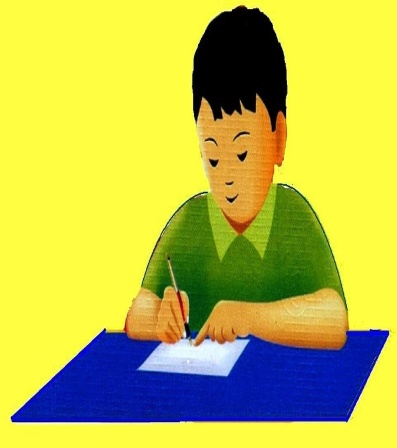 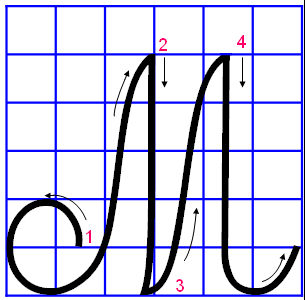 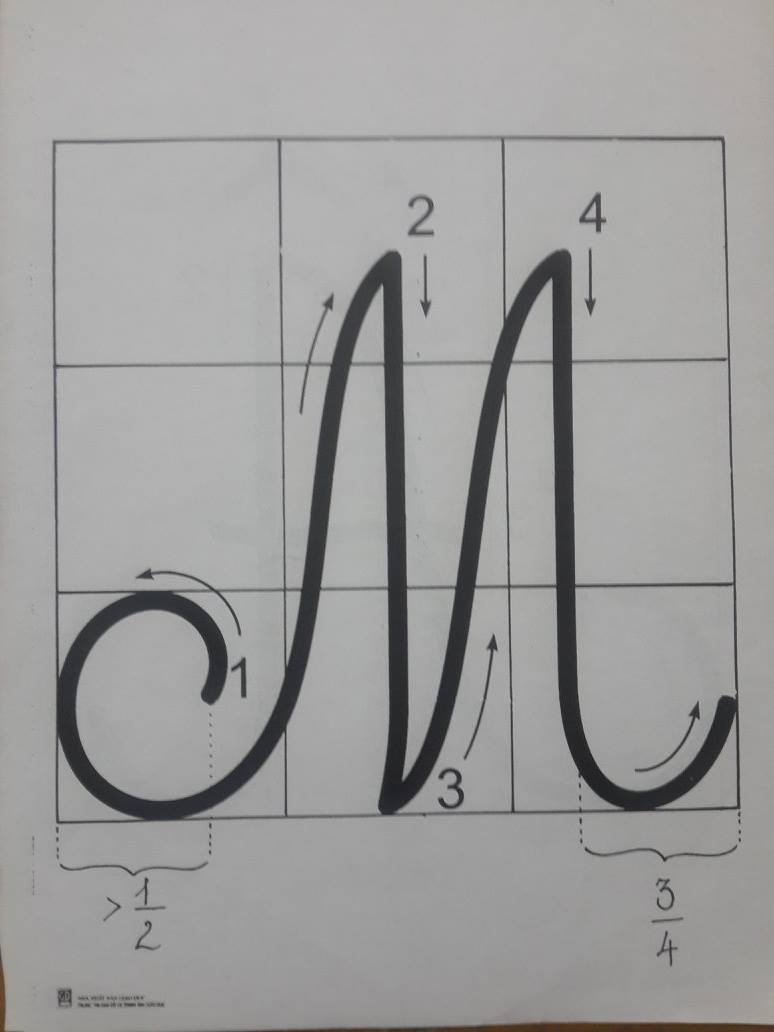 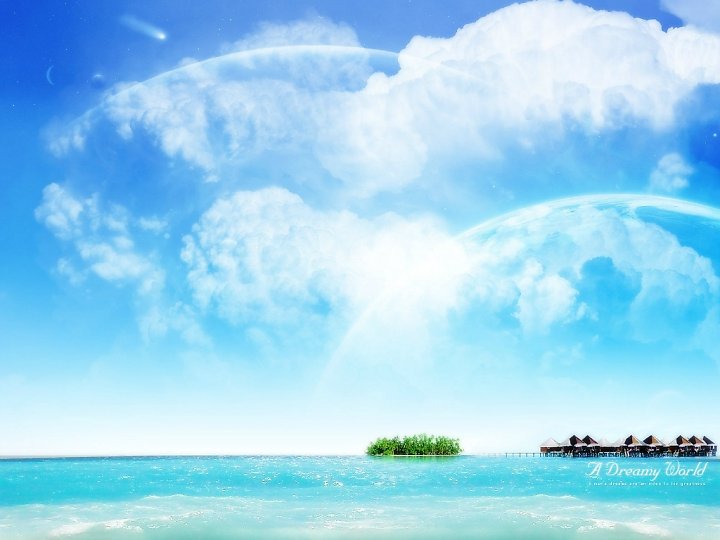 Chúc các con luôn 
chăm ngoan!